Hypoxic-ischemic Encephalopathy
Dr. P. R. Sisir
Introduction
Perinatal asphyxia is an important cause for neonatal mortality.
It accounts for nearly 20% of neonatal deaths in India, and all the asphyxia-related deaths(97.8%) occur in the 1st week of life of which most of them(70%) die in the first 24 hours.
Definition
WHO defined asphyxia as failure to initiate or sustain respiration after birth.
Moderate asphyxia: Slow grasping breath  (Apgar Score: 4-6 at 5 minute of age)                                   
Severe asphyxia: When  there is no breathing  (Apgar Score: 0-3 at 5 minute of age)                       
                                  Essentially, it is a state of diminished gas exchange    
                                  resulting in hypoxia, hypercarbia and fetal acidosis during  
                                  intra natal period.
Foetal Acidosis: Umbilical artery blood pH < 7.0
Hypoxic Ischaemic Encephalopathy(HIE):  Altered neuro-behavioural response of the neonate along with manifestation of brain stem dysfunction with objective evidence of HI aetiology.
APGAR SCORE
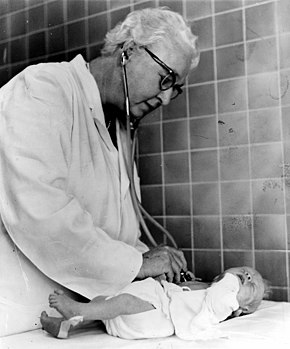 Virginia Apgar, creator of the Apgar score
Incidence
In India, the incidence of HIE varies from 2% to 16.2 % in community - based studies with a high case fatality rates(38% - 74%).
The incidence is inversly proportional to gestational age & birth weight.
It is high in pregnancies complicated with DM, pregnancy-induced HTN, and abruptio placentae.
Aetiology
Most neonatal encephalopathic or seizure disorders, in the absence of major congenital malformations or syndromes, appear to be due to perinatal events.

Maternal factors

Placental factors

Umbilical cord factors

Foetal factors

Neonatal factors
Clinical Manifestations
Intrauterine growth restriction with increased vascular resistance may be the 1st indication of fetal hypoxia. 
During labor, the fetal heart rate slows and beat-to-beat variability declines. 
Continuous heart rate recording may reveal a variable or late deceleration pattern.
Particularly in infants near term, these signs should lead to the administration of high concentrations of oxygen to the mother and consideration of immediate delivery to avoid fetal death and CNS damage.
Clinical Manifestations
At delivery, the presence of meconium-stained amniotic fluid is evidence that fetal distress has occurred.
At birth, affected infants may be depressed and may fail to breathe spontaneously. 
During the ensuing hours, they may remain hypotonic or change from a hypotonic to a hypertonic state, or their tone may appear normal.
Pallor, cyanosis, apnea, a slow heart rate, and unresponsiveness to stimulation are also signs of HIE. 
Cerebral edema may develop during the next 24 hr and result in profound brainstem depression. During this time, seizure activity may occur; it may be severe and refractory to the usual doses of anticonvulsants. 
Though most often a result of the HIE, seizures in asphyxiated newborns may also be due to hypocalcemia, hypoglycemia, or infection.
Clinical Manifestations
The severity of neonatal encephalopathy depends on the duration and timing of injury. 
Symptoms develop over a series of days, making it important to perform serial neurologic examinations.
During the initial hours after an insult, infants have a depressed level of consciousness. 
Periodic breathing with apnea or bradycardia is present, but cranial nerve functions are often spared with intact pupillary responses and spontaneous eye movement. 
Seizures are common with extensive injury. 
Hypotonia is also common as an early manifestation.
Management
Selective cerebral or whole body (systemic) therapeutic hypothermia reduces mortality or major neurodevelopmental impairment in term and near-term infants with HIE. 

Hypothermia decreases the rate of apoptosis and suppresses production of mediators known to be neurotoxic, including extracellular glutamate, free radicals, nitric oxide, and lactate.
Thank you